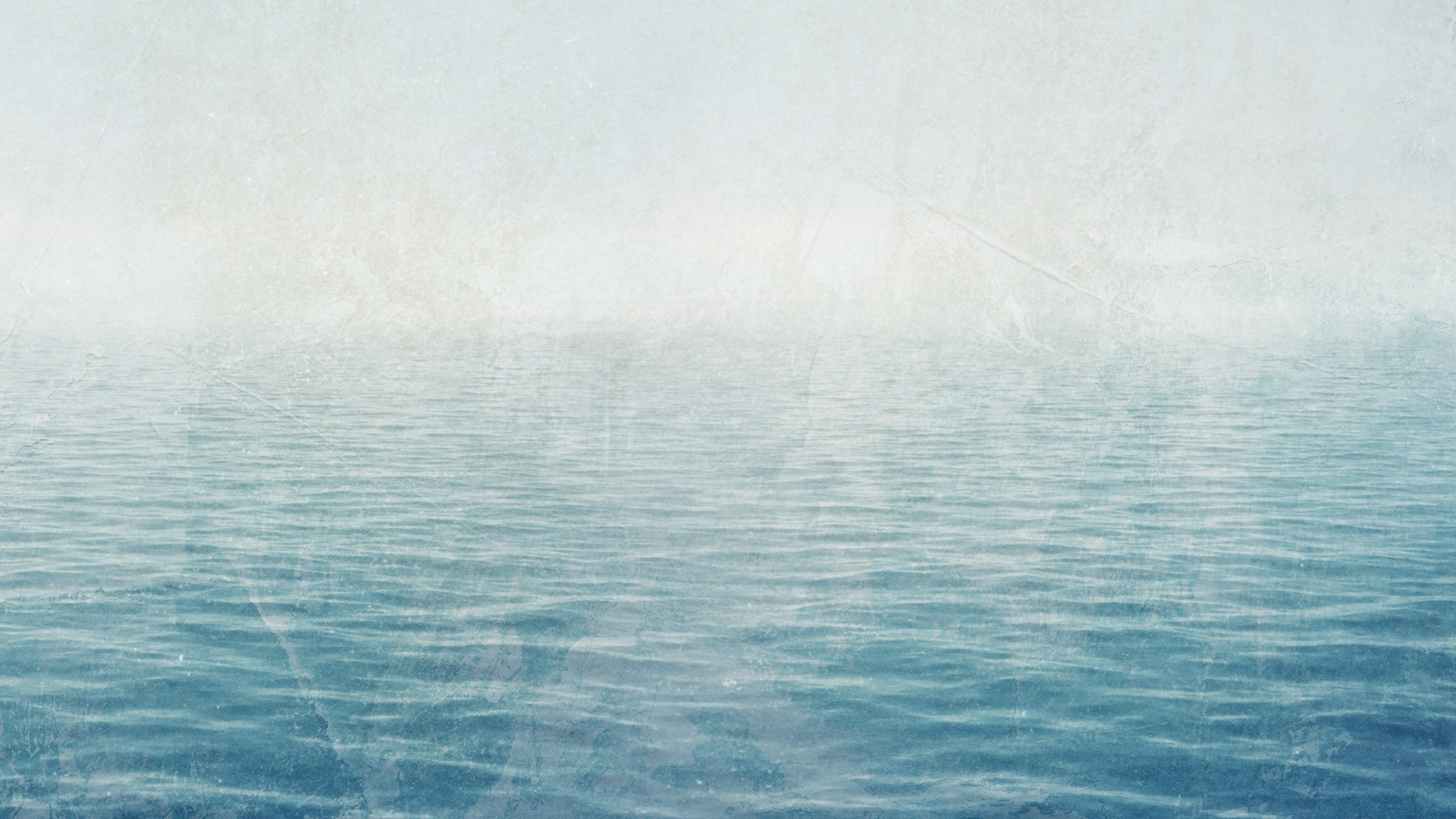 The young man entered smiling and unshackled. The minister calmed himself and got to the point: “I understand you want to be baptized.”
 
In Mr. Ratcliff’s mind, the shocking crimes of Mr. Dahmer were stipulated; the inmate had readily confessed to everything after his capture in 1991. What mattered now was whether this blond, pallid man before him understood that baptism cleansed his sins against God, not his crimes against the state.
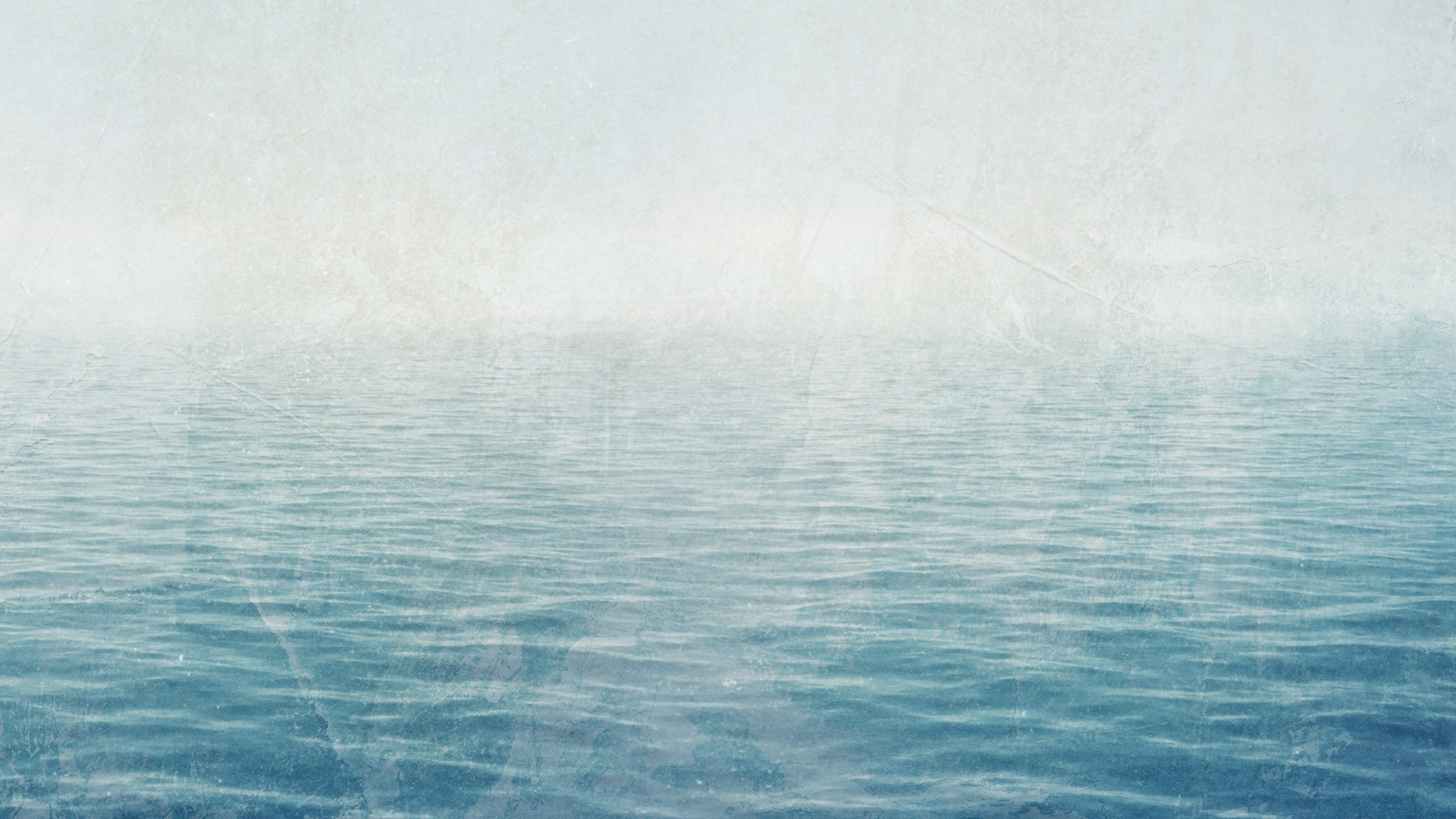 “He was seeking redemption,” Mr. Ratcliff says, recalling how Mr. Dahmer often spoke of being the worst of sinners. “He was seeking forgiveness.”

A few weeks later, Mr. Dahmer donned a white polyester robe and climbed into a steel-silver whirlpool normally used by inmates with physical injuries. The minister gently pushed him under the water until he was fully immersed, and baptized him with a short prayer.
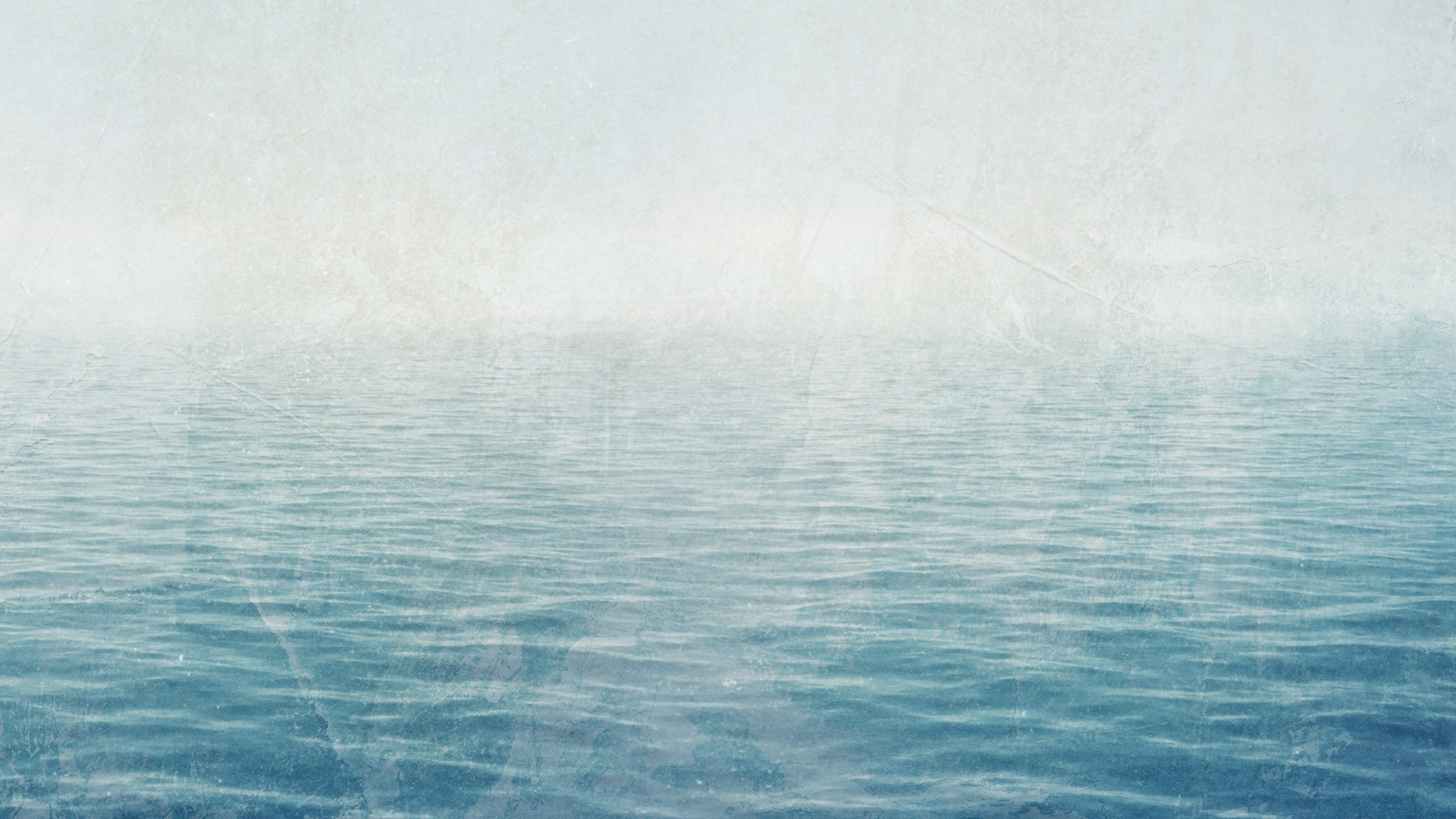 “When the convict emerged, the preacher said, “Welcome to the family of God.”

Jeffrey Dahmer smiled.
Barry, Dan. “He Befriended a Serial Killer, and Opened the Door to God.” 
The New York Times. 11 Mar. 2007. NY Times. Web. 13 Feb. 2020.
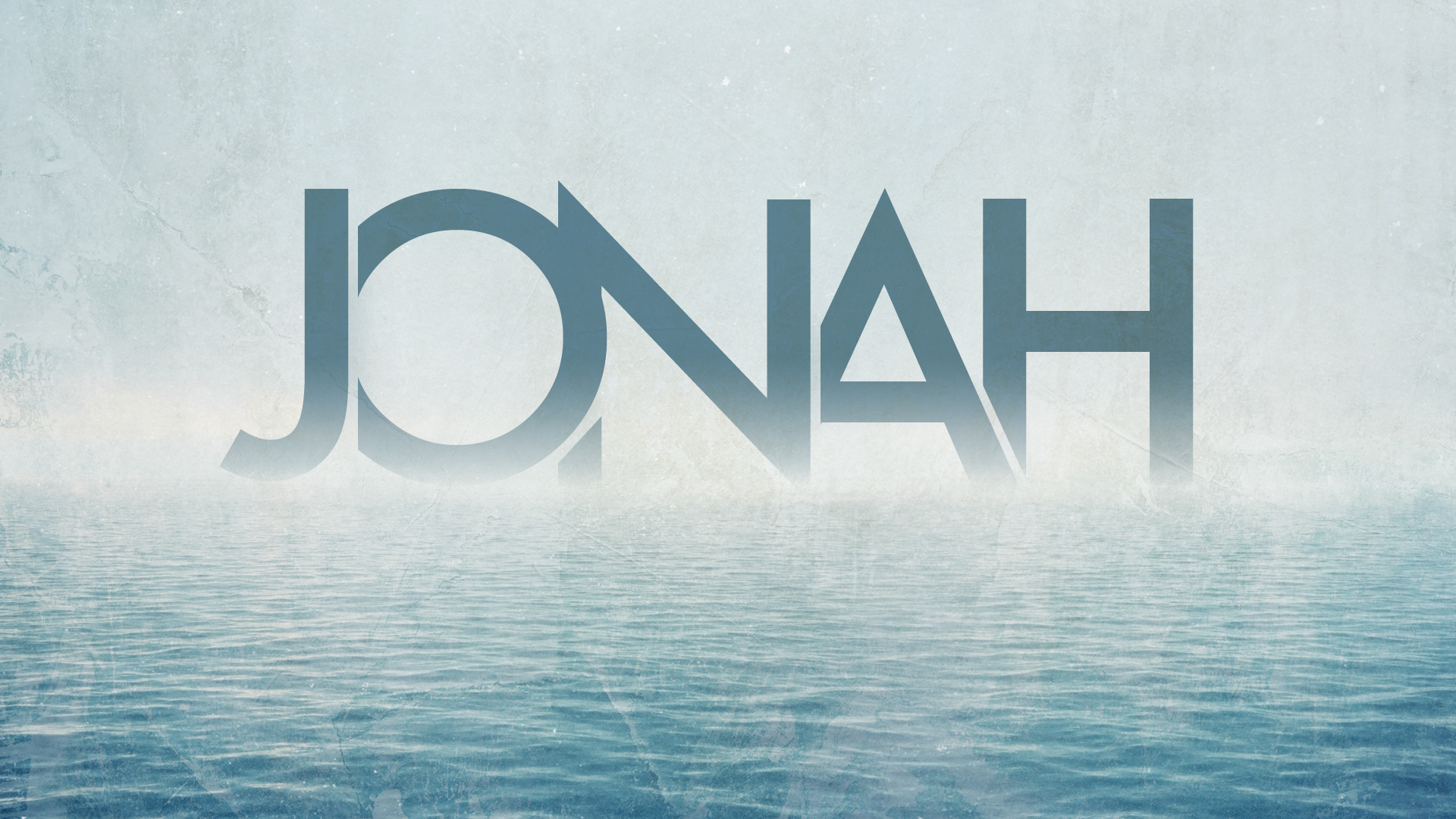 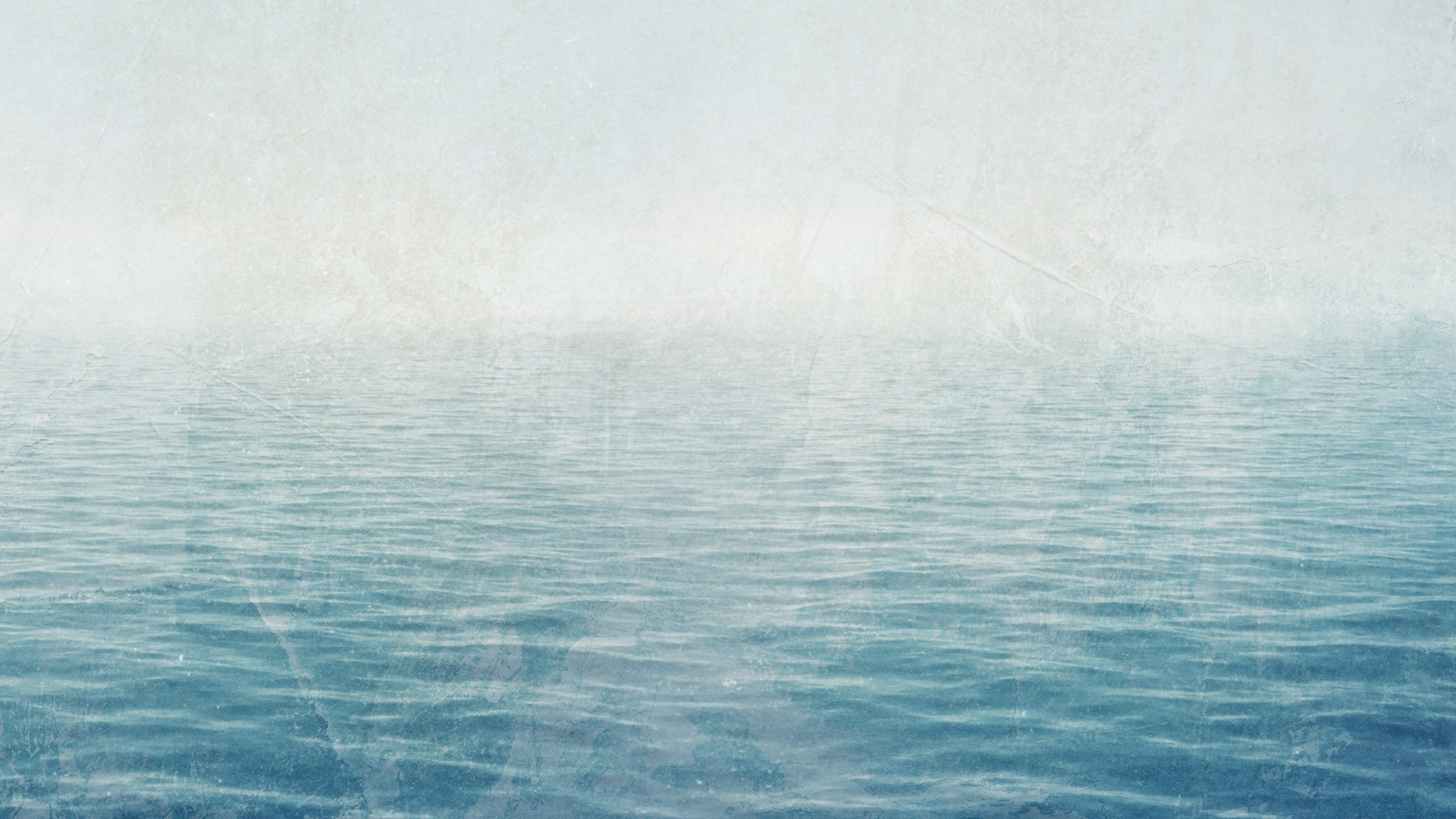 Jonah’s Call (1:1-2)

1 Now the word of the Lord came to Jonah the son of Amittai, saying, 2 “Arise, go to Nineveh, that great city, and call out against it, for their evil has come up before me.”
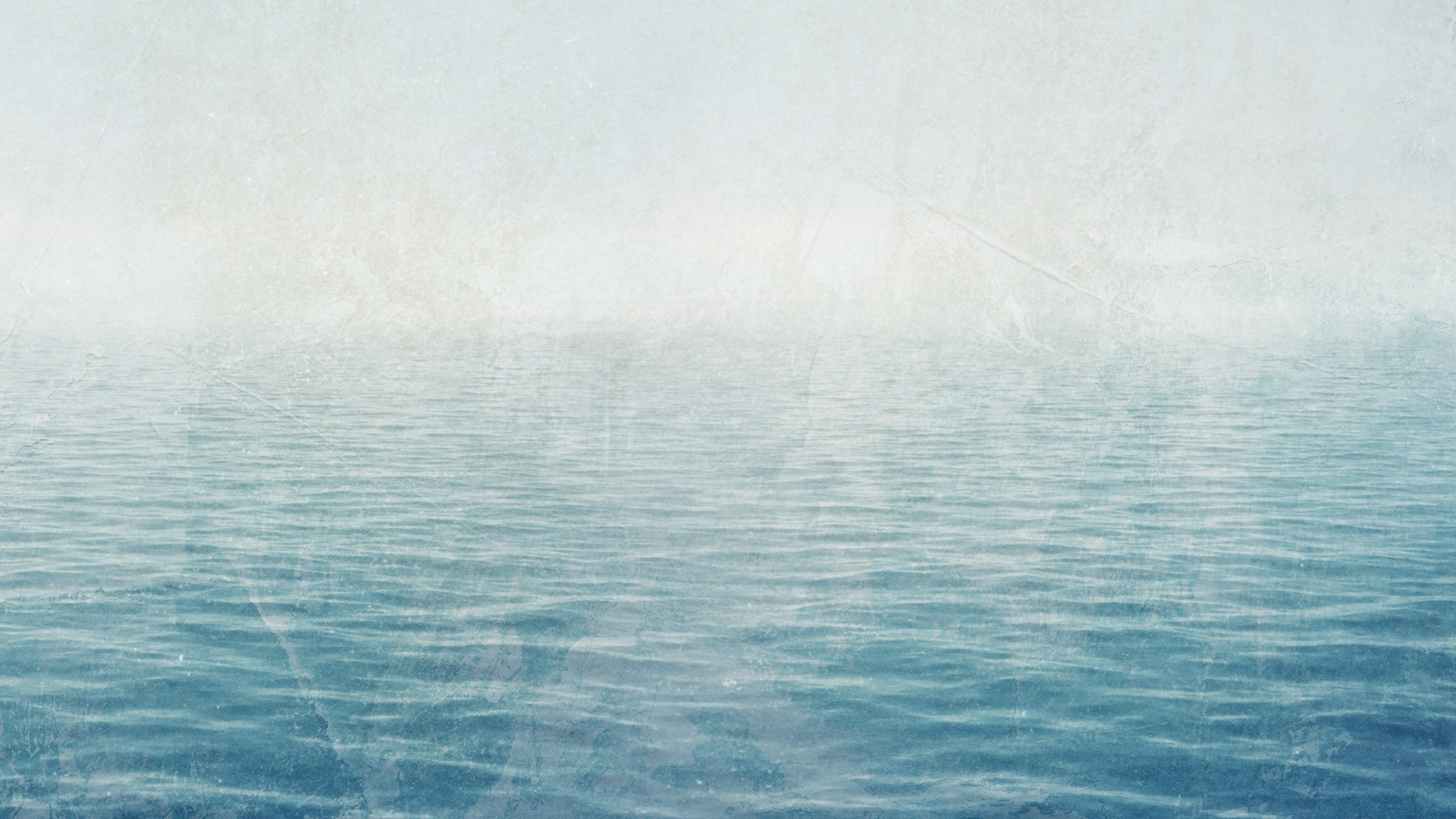 Jonah’s Protest (1:3)

3 But Jonah rose to flee to Tarshish from the presence of the Lord. He went down to Joppa and found a ship going to Tarshish. So he paid the fare and went down into it, to go with them to Tarshish, away from the presence of the Lord.
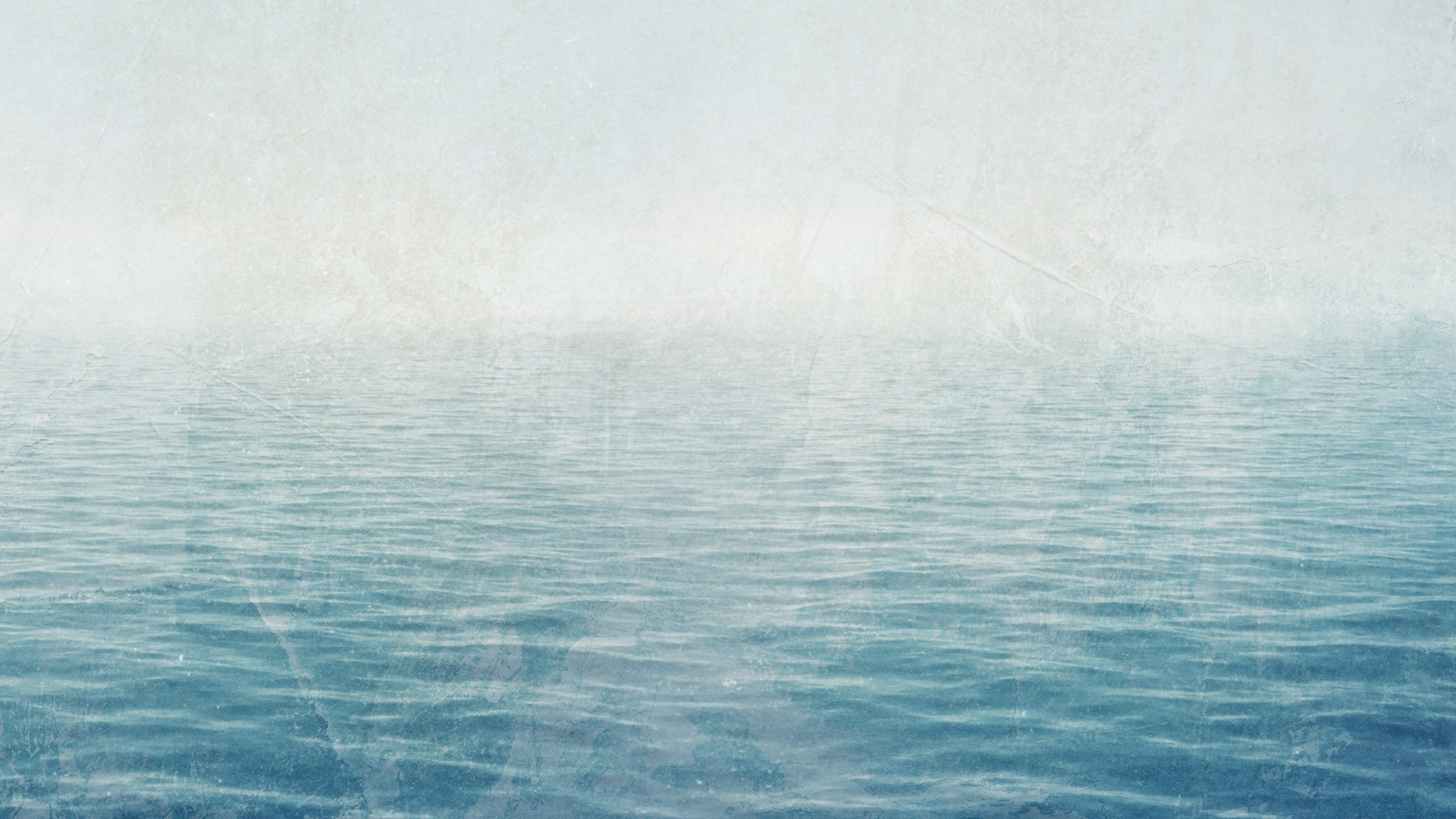 God’s Response (1:4-6)

4 But the LORD hurled a great wind upon the sea, and there was a mighty tempest on the sea, so that the ship threatened to break up. 5 Then the mariners were afraid, and each cried out to his god. And they hurled the cargo that was in the ship into the sea to lighten it for them. But Jonah had gone down into the inner part of the ship and had lain down and was fast asleep. 6 So the captain came and said to him, “What do you mean, you sleeper? Arise, call out to your god! Perhaps the god will give a thought to us, that we may not perish.”
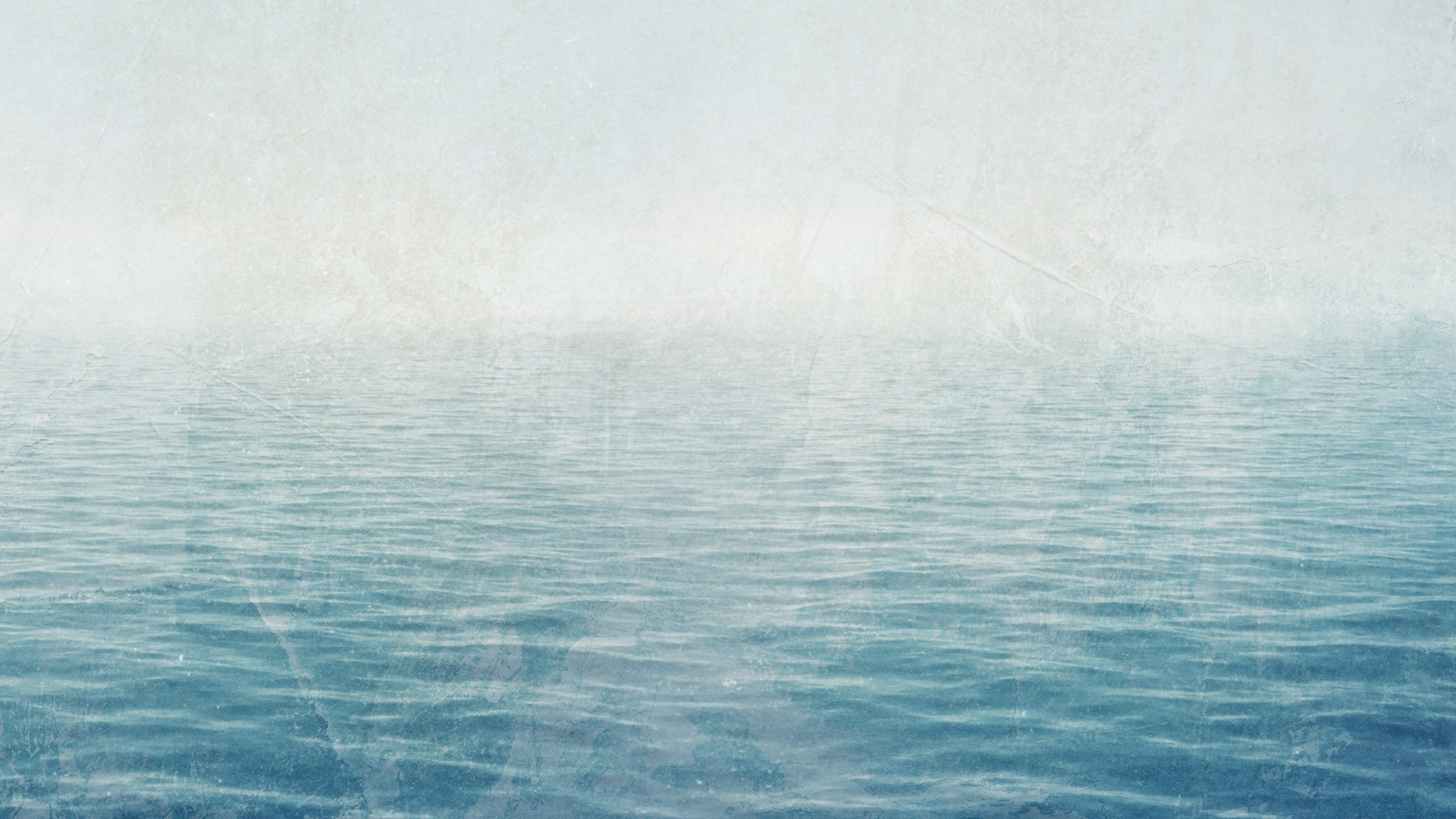 Jonah’s Confession (1:9)

9 “I am a Hebrew, and I fear the Lord, the God of heaven, who made the sea and the dry land.”
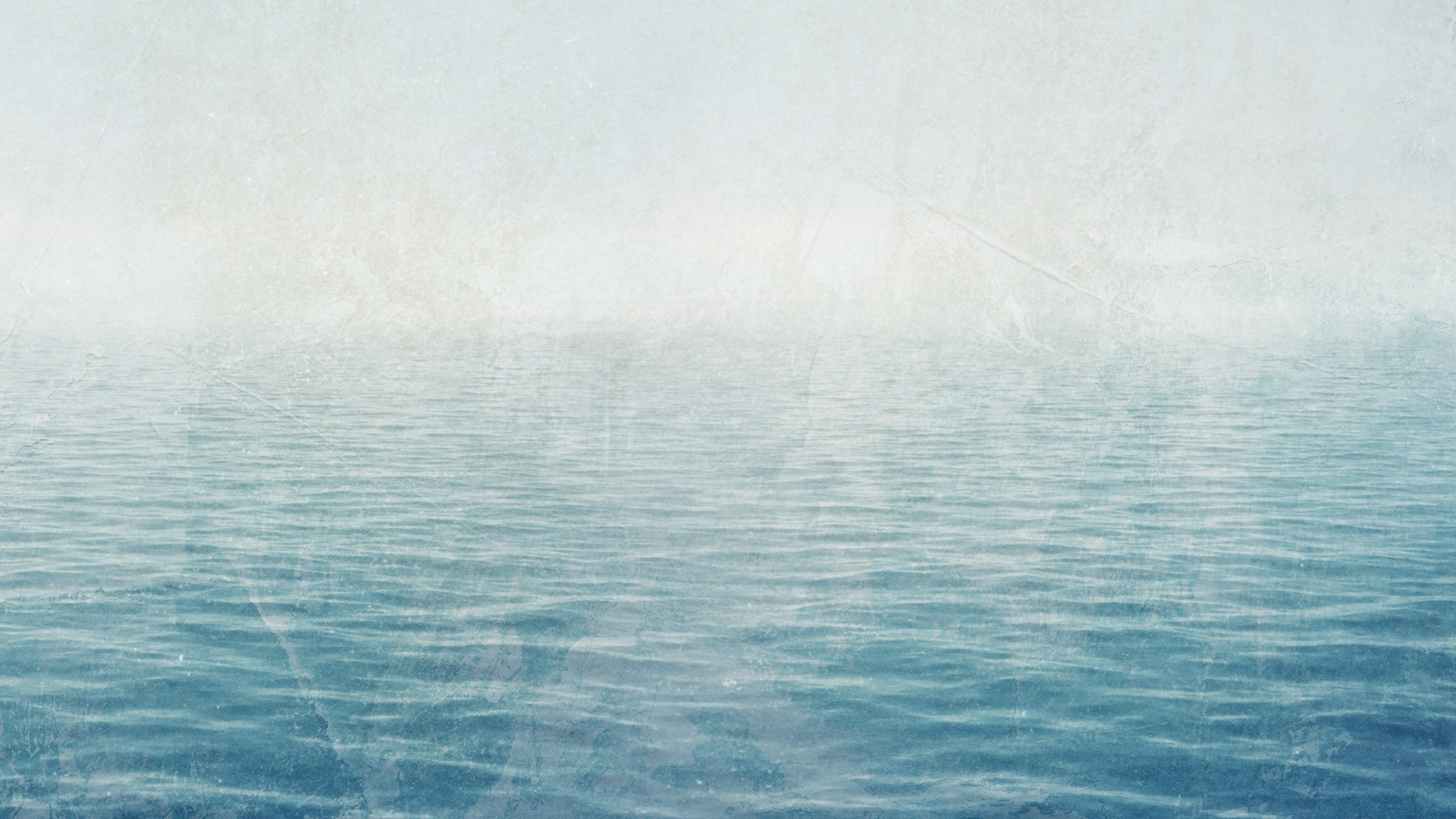 Jonah’s Solution and God’s Deliverance (1:12, 17)

12 He said to them, “Pick me up and hurl me into the sea; then the sea will quiet down for you, for I know it is because of me that this great tempest has come upon you.”
17 And the Lord appointed a great fish to swallow up Jonah. And Jonah was in the belly of the fish three days and three nights.
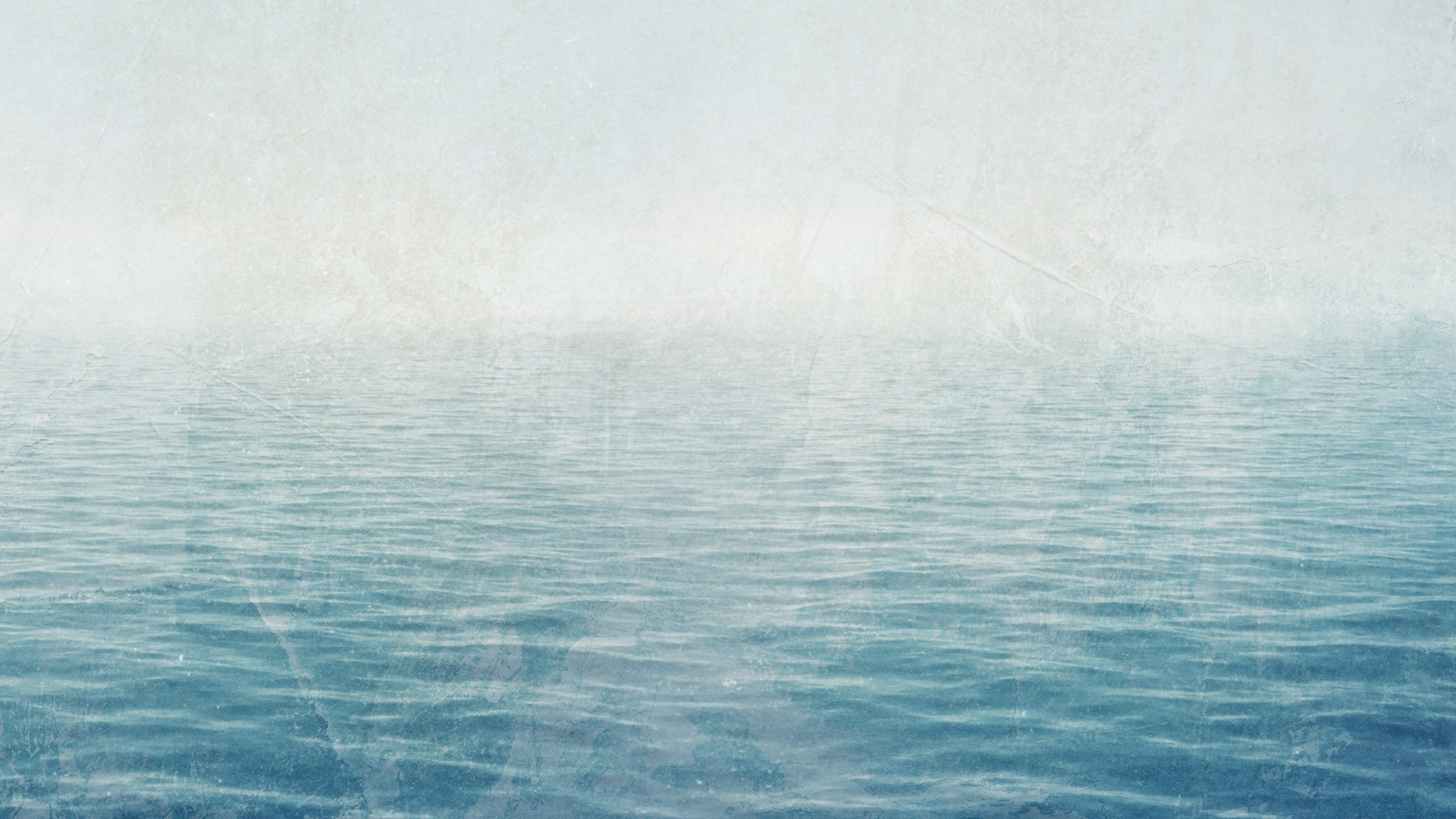 Jonah’s Prayer of Thanksgiving (2:9)

9 But I with the voice of thanksgiving will sacrifice to you;
what I have vowed I will pay. Salvation belongs to the Lord!”
10 And the Lord spoke to the fish, and it vomited Jonah out upon the dry land.
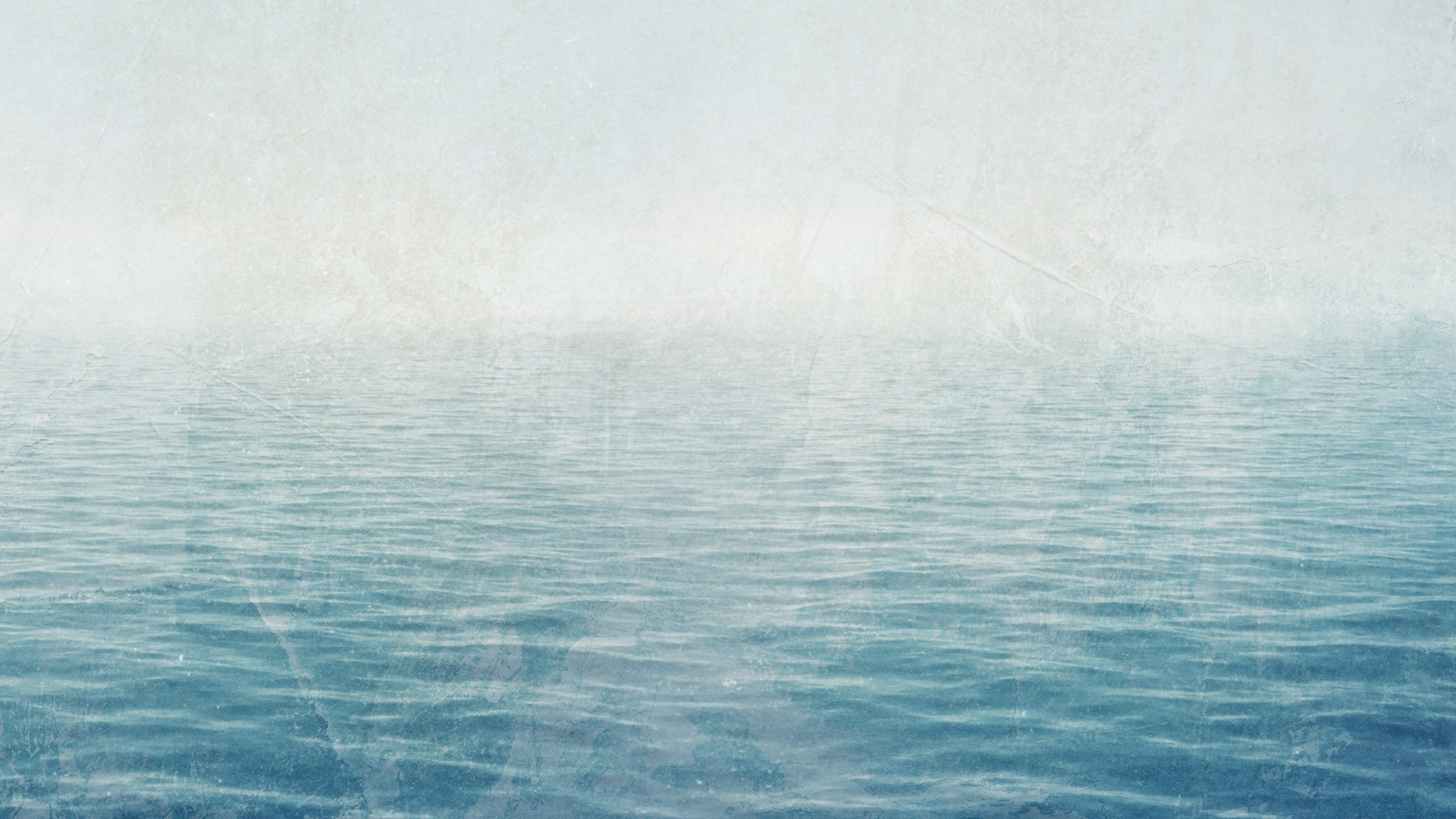 The Sign of Jonah (Matthew 12:38-40)

38 Then some of the scribes and Pharisees answered him, saying, “Teacher, we wish to see a sign from you.” 39 But he answered them, “An evil and adulterous generation seeks for a sign, but no sign will be given to it except the sign of the prophet Jonah. 40 For just as Jonah was three days and three nights in the belly of the great fish, so will the Son of Man be three days and three nights in the heart of the earth.
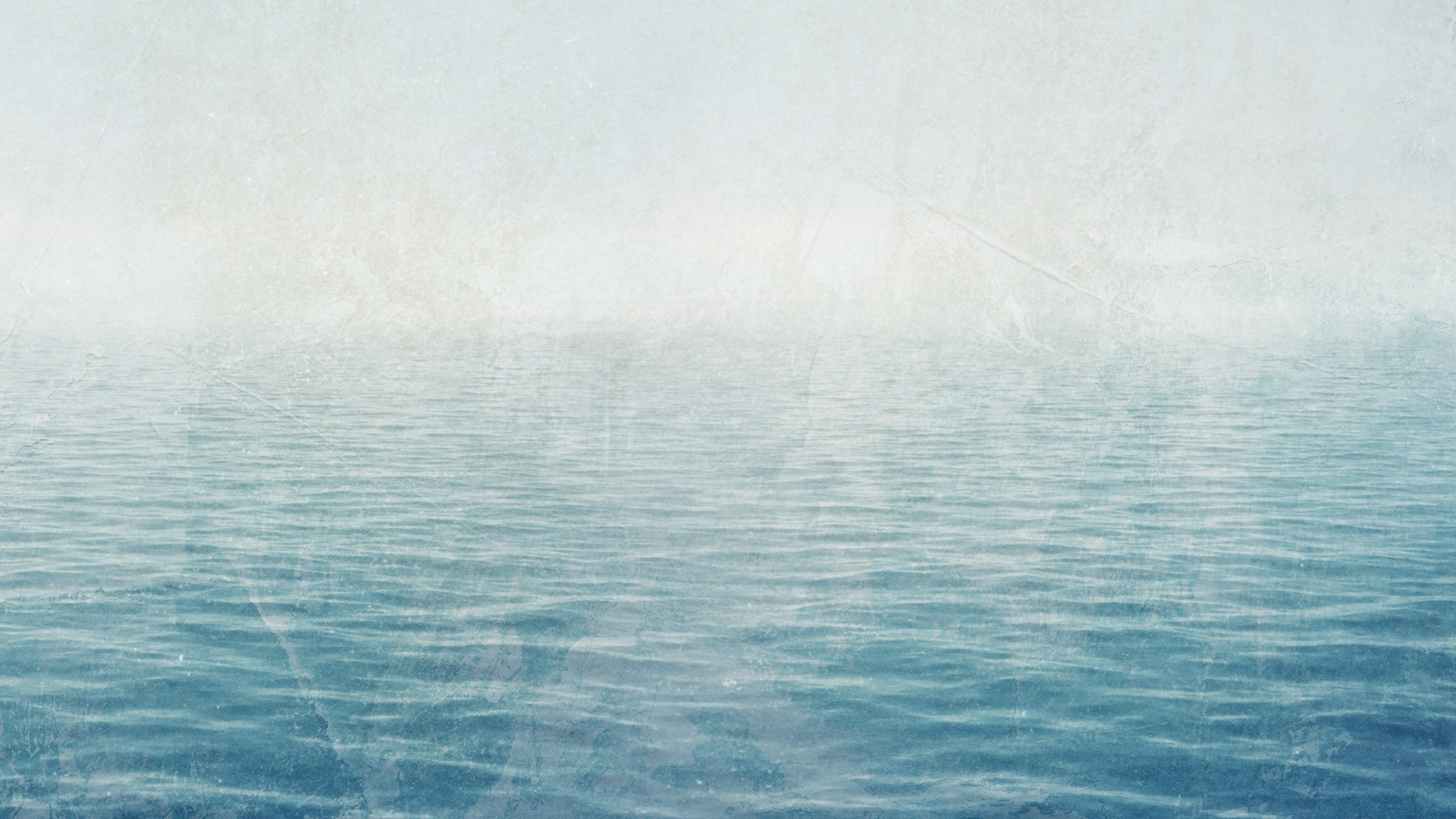 Jonah’s Obedience (3:1-4)

1 Then the word of the Lord came to Jonah the second time, saying, 2 “Arise, go to Nineveh, that great city, and call out against it the message that I tell you.” 3 So Jonah arose and went to Nineveh, according to the word of the Lord. 
Now Nineveh was an exceedingly great city, three days' journey in breadth. 4 Jonah began to go into the city, going a day's journey. And he called out, “Yet forty days, and Nineveh shall be overthrown!”
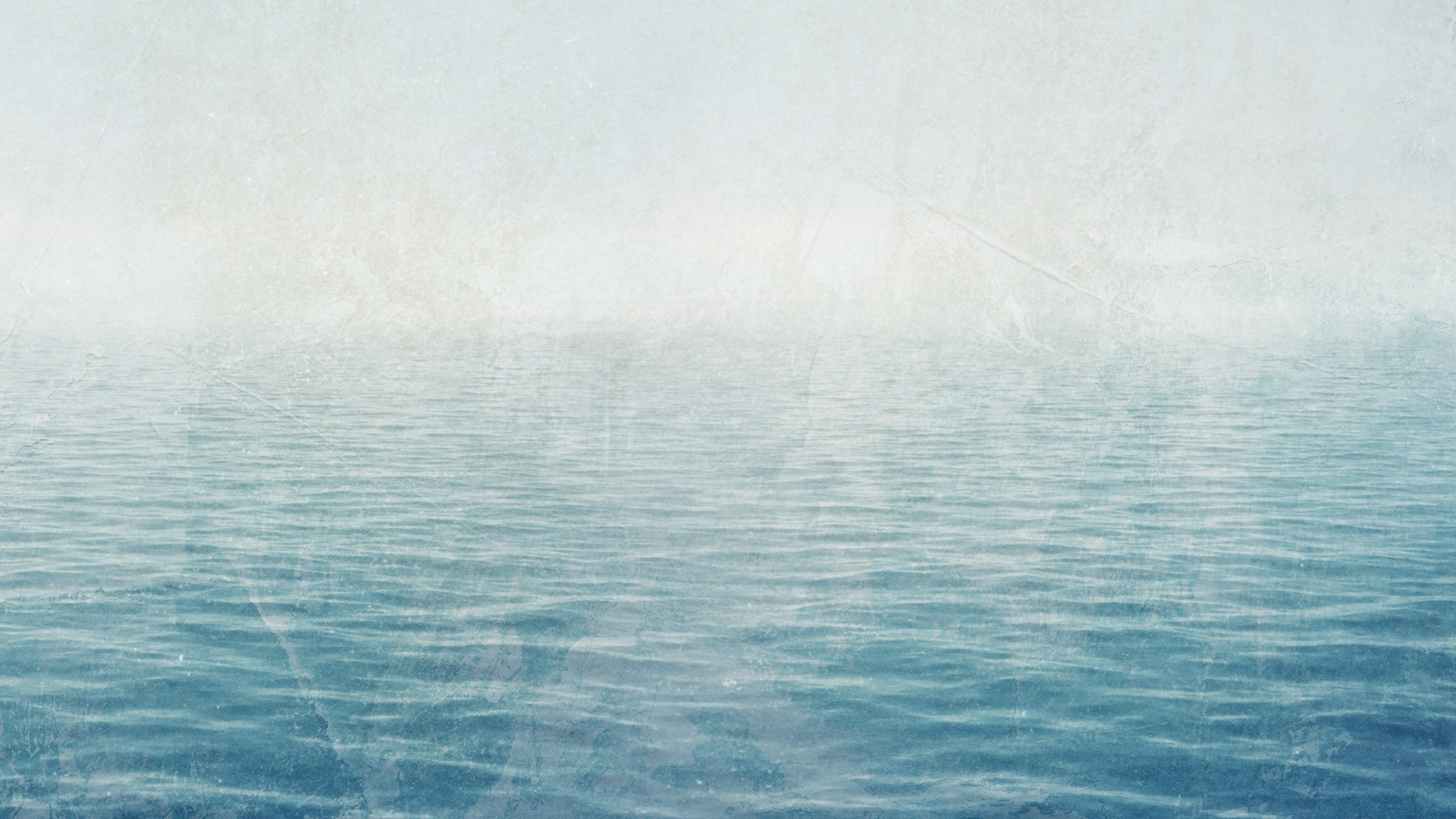 Nineveh’s Response (3:5-7)

5 And the people of Nineveh believed God. They called for a fast and put on sackcloth, from the greatest of them to the least of them. 6 The word reached the king of Nineveh, and he arose from his throne, removed his robe, covered himself with sackcloth, and sat in ashes. 7 And he issued a proclamation and published through Nineveh, “By the decree of the king and his nobles: Let neither man nor beast, herd nor flock, taste anything. Let them not feed or drink water,
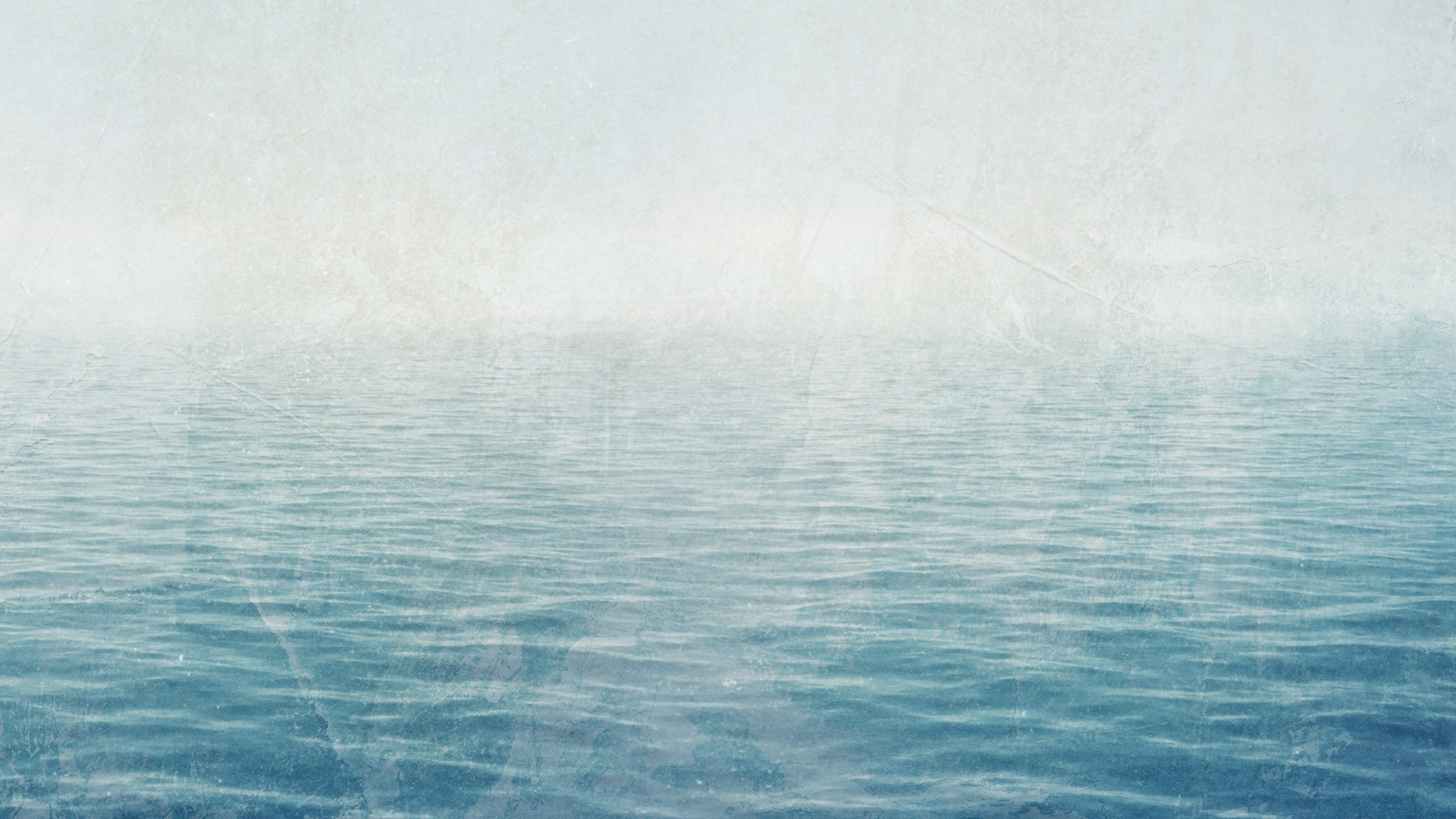 Nineveh’s Response (3:8-10)

8 but let man and beast be covered with sackcloth, and let them call out mightily to God. Let everyone turn from his evil way and from the violence that is in his hands. 9 Who knows? God may turn and relent and turn from his fierce anger, so that we may not perish.” 10 When God saw what they did, how they turned from their evil way, God relented of the disaster that he had said he would do to them, and he did not do it.
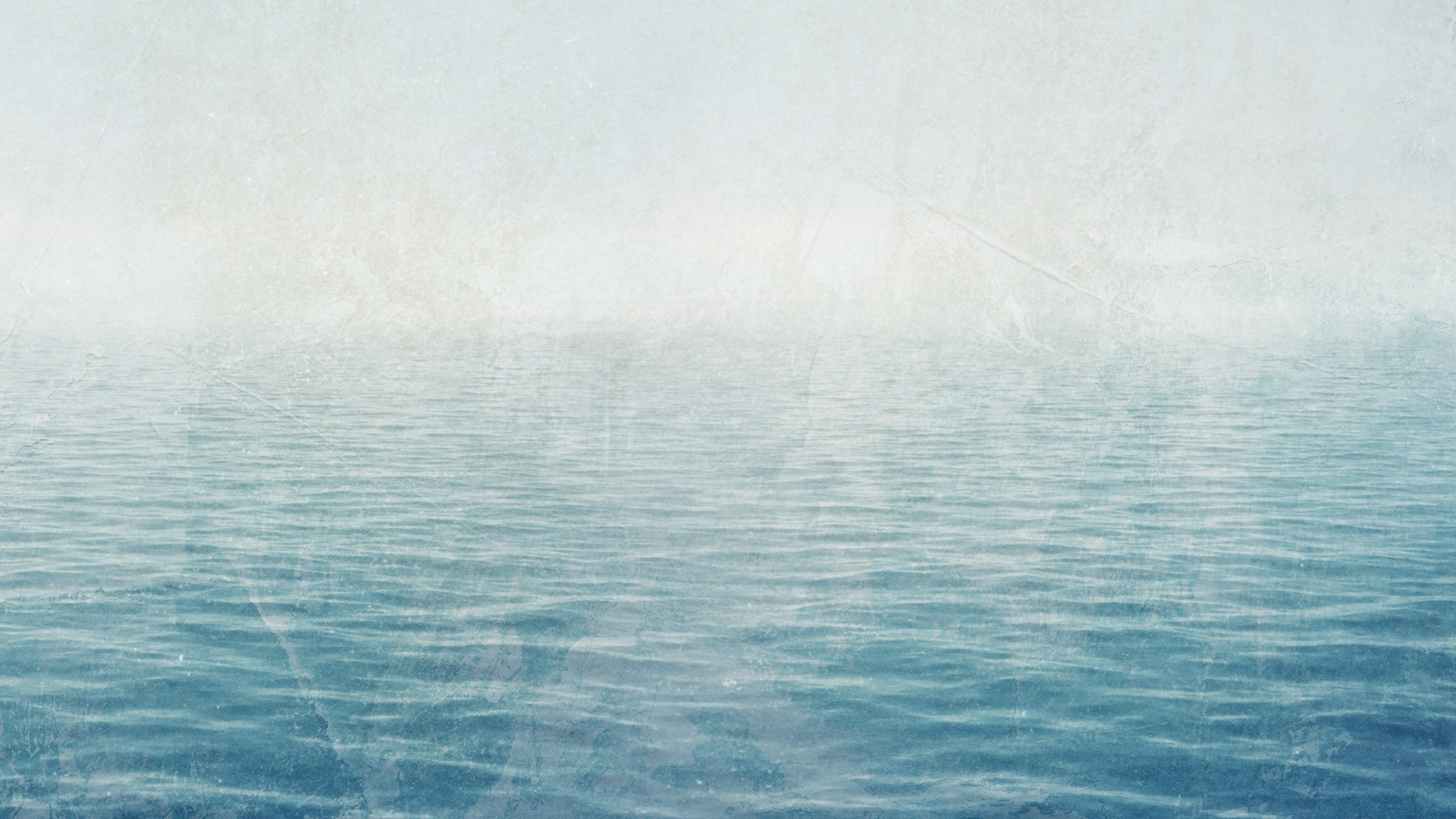 Jonah’s Response (4:1-4)

1 But it displeased Jonah exceedingly, and he was angry.    2 And he prayed to the Lord and said, “O Lord, is not this what I said when I was yet in my country? That is why I made haste to flee to Tarshish; for I knew that you are a gracious God and merciful, slow to anger and abounding in steadfast love, and relenting from disaster. 3 Therefore now, O Lord, please take my life from me, for it is better for me to die than to live.” 4 And the Lord said, “Do you do well to be angry?”
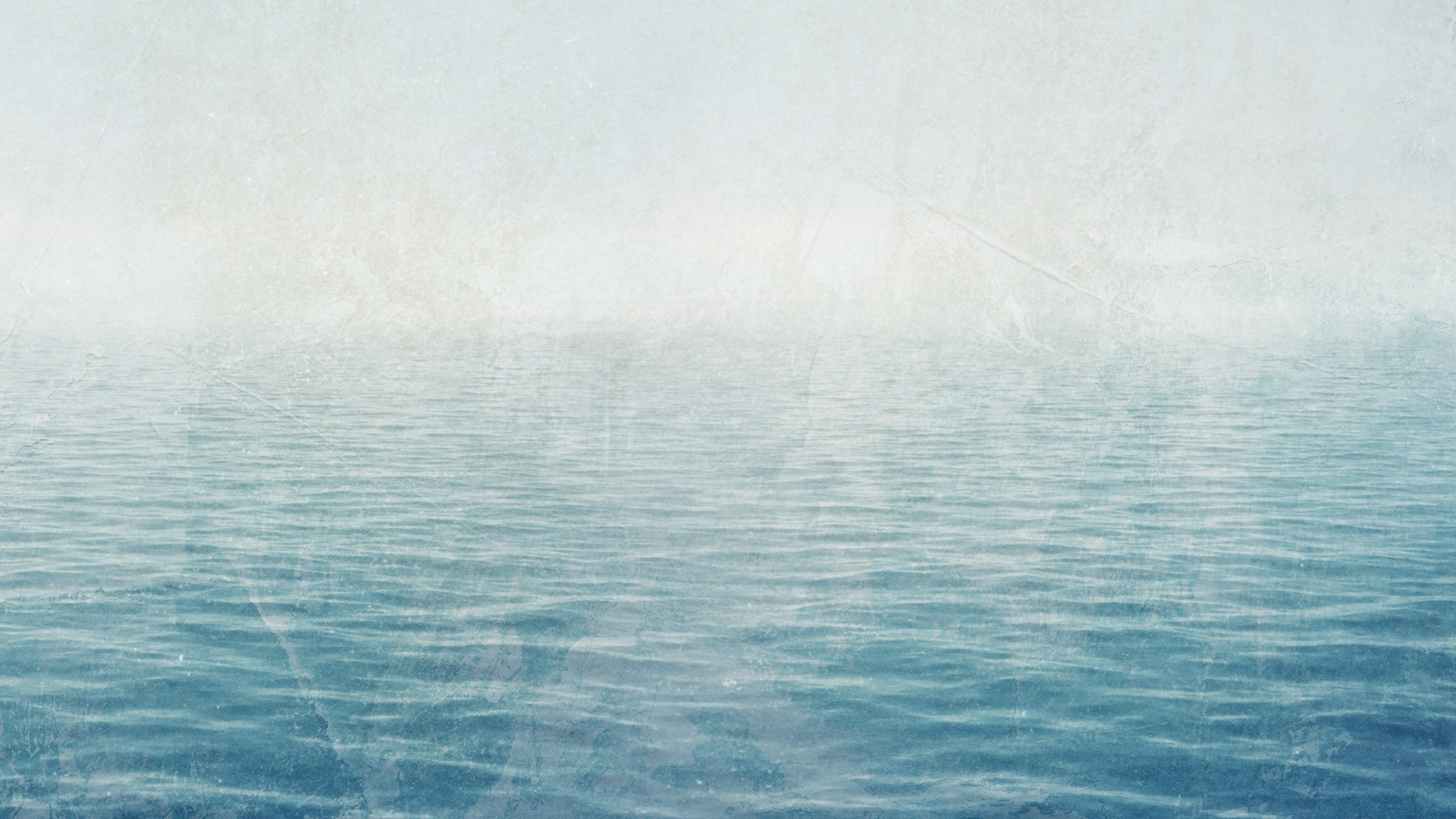 Jonah’s Response (4:5-8)

5 Jonah went out of the city and sat to the east of the city and made a booth for himself there. He sat under it in the shade, till he should see what would become of the city. 6 Now the Lord God appointed a plant and made it come up over Jonah, that it might be a shade over his head, to save him from his discomfort. So Jonah was exceedingly glad because of the plant. 7 But when dawn came up the next day, God appointed a worm that attacked the plant, so that it withered. 8 When the sun rose, God appointed a scorching east wind, and the sun beat down on the head of Jonah so that he was faint. And he asked that he might die and said, “It is better for me to die than to live.”
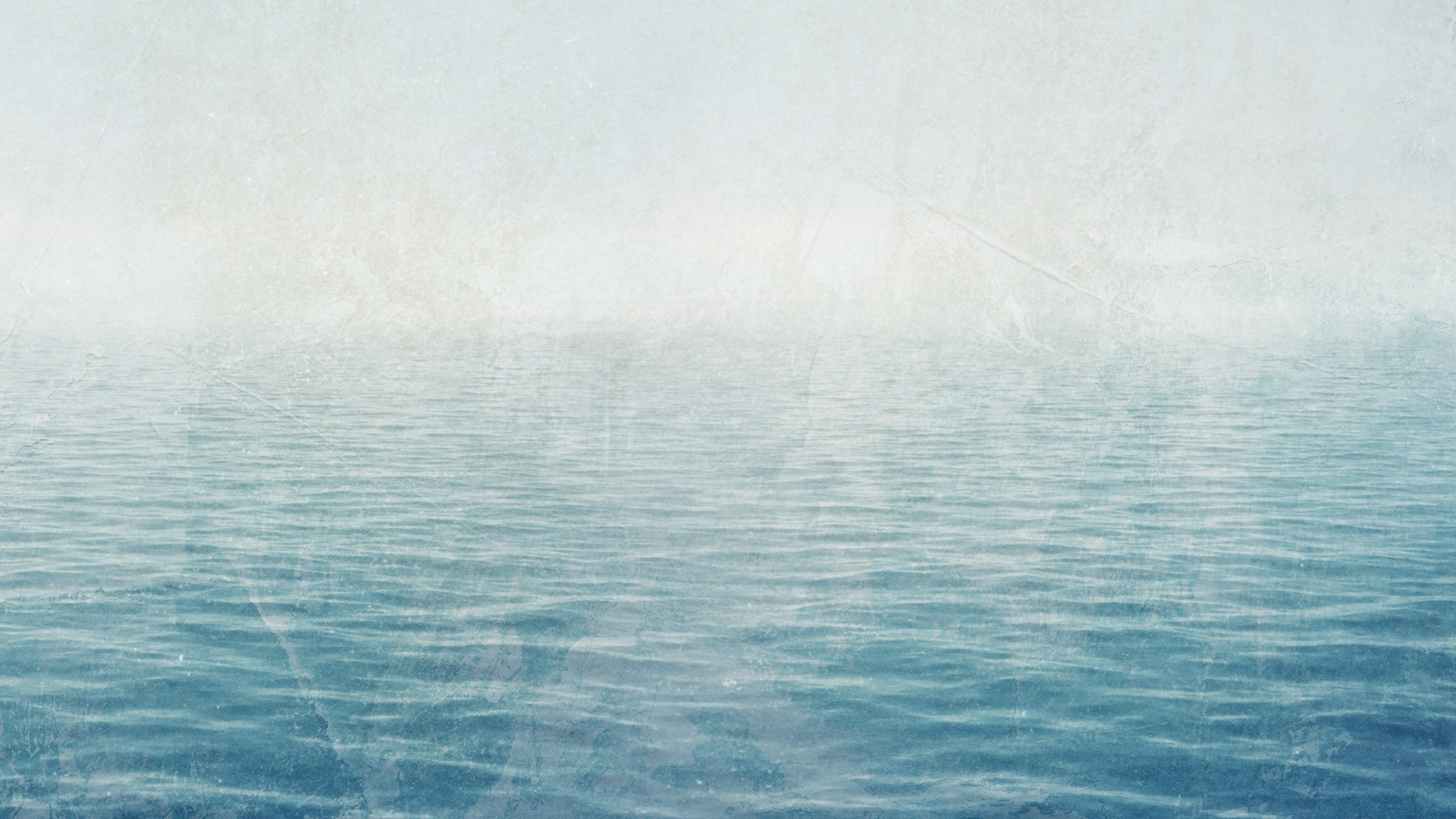 Jonah’s Response (4:9-11)

9 But God said to Jonah, “Do you do well to be angry for the plant?” And he said, “Yes, I do well to be angry, angry enough to die.” 10 And the Lord said, “You pity the plant, for which you did not labor, nor did you make it grow, which came into being in a night and perished in a night. 11 And should not I pity Nineveh, that great city, in which there are more than 120,000 persons who do not know their right hand from their left, and also much cattle?”
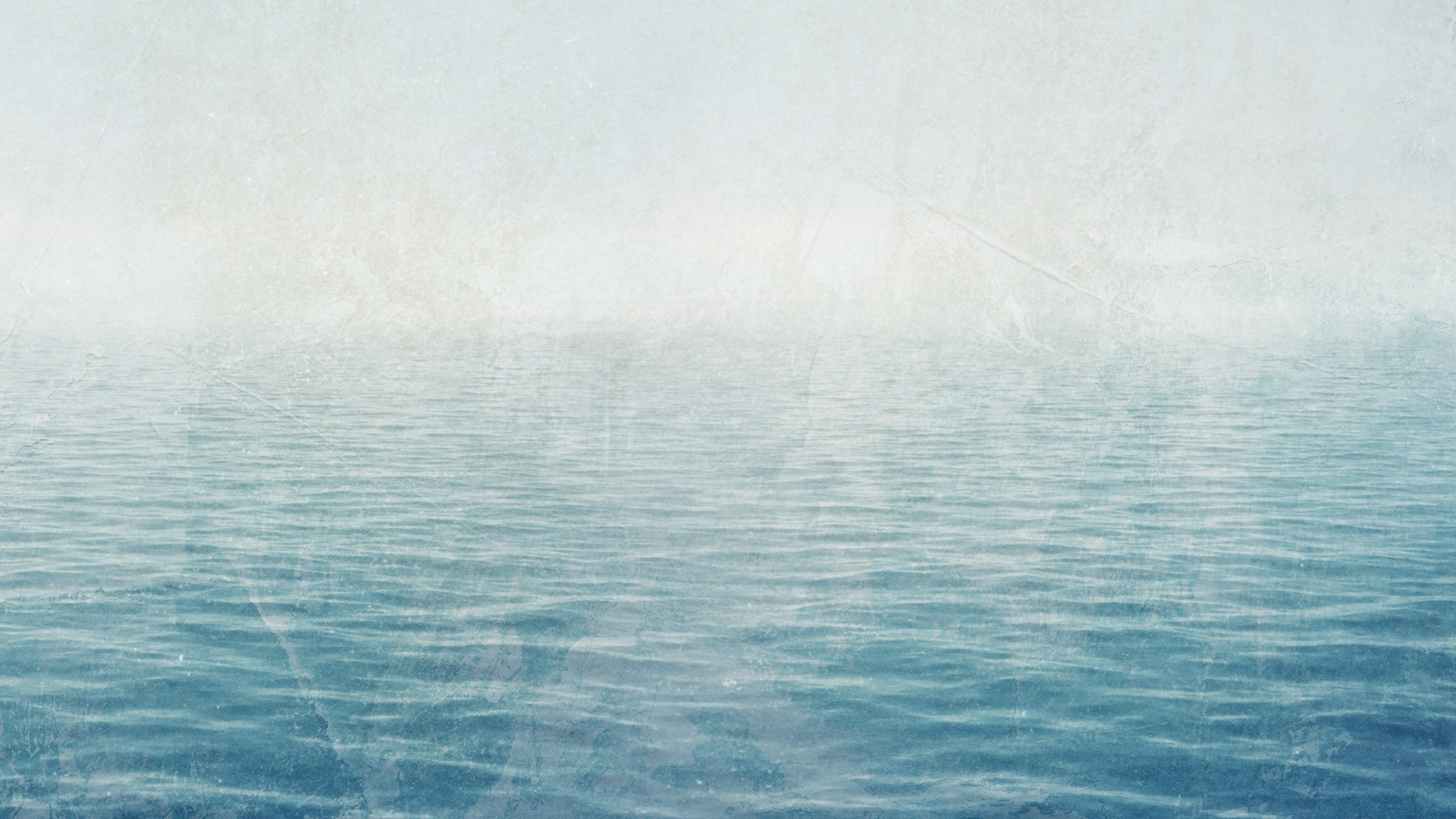 God Desires ALL To Be Saved

1 Timothy 2:4 
[God] desires all people to be saved and to come to the knowledge of the truth. 

2 Peter 3:9
The Lord is not slow to fulfill his promise as some count slowness, but is patient toward you, not wishing that any should perish, but that all should reach repentance.
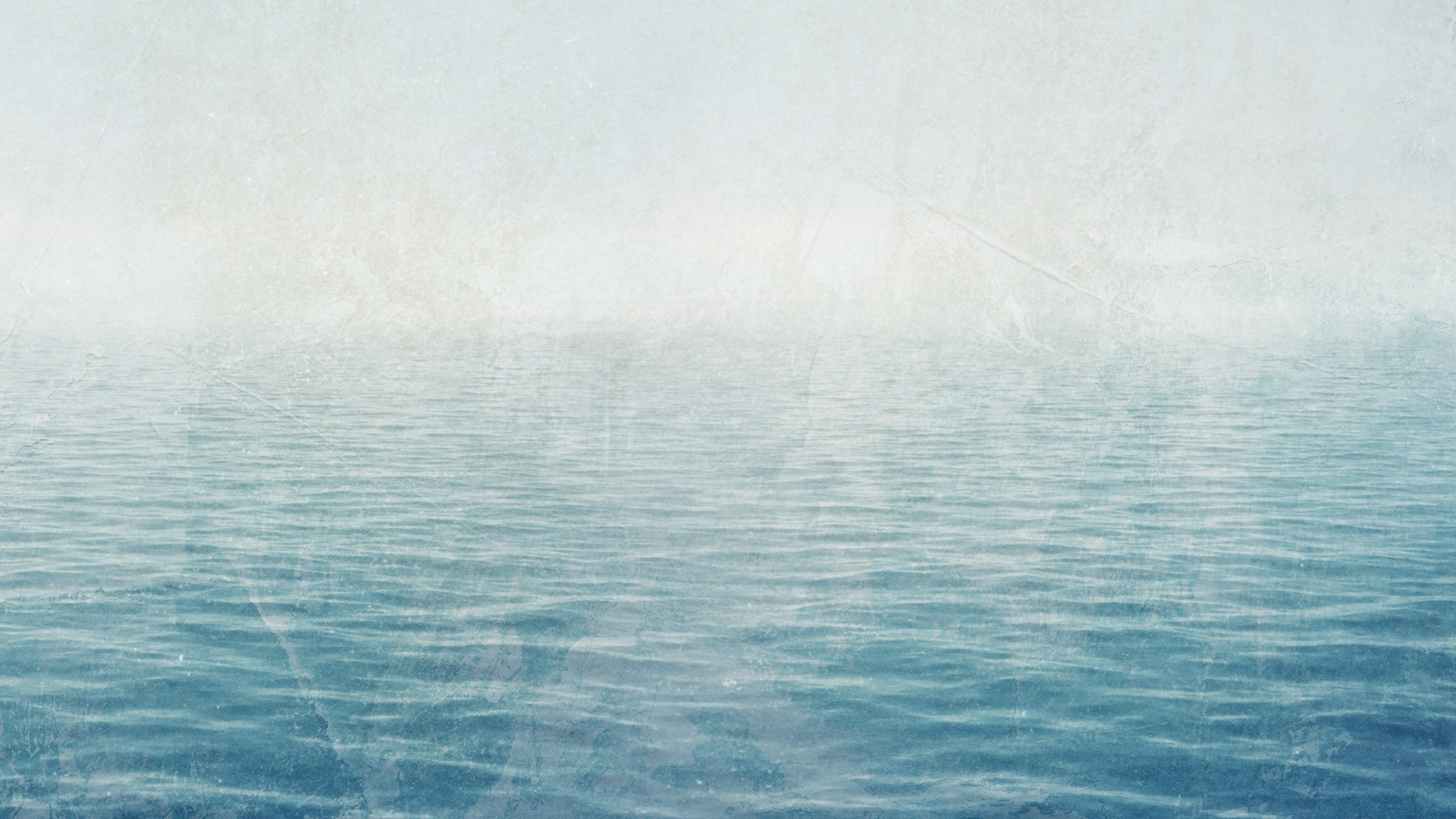 Repent and Turn to God

Jonah 3:10
10 When God saw what they did, how they turned from their evil way, God relented of the disaster that he had said he would do to them, and he did not do it.
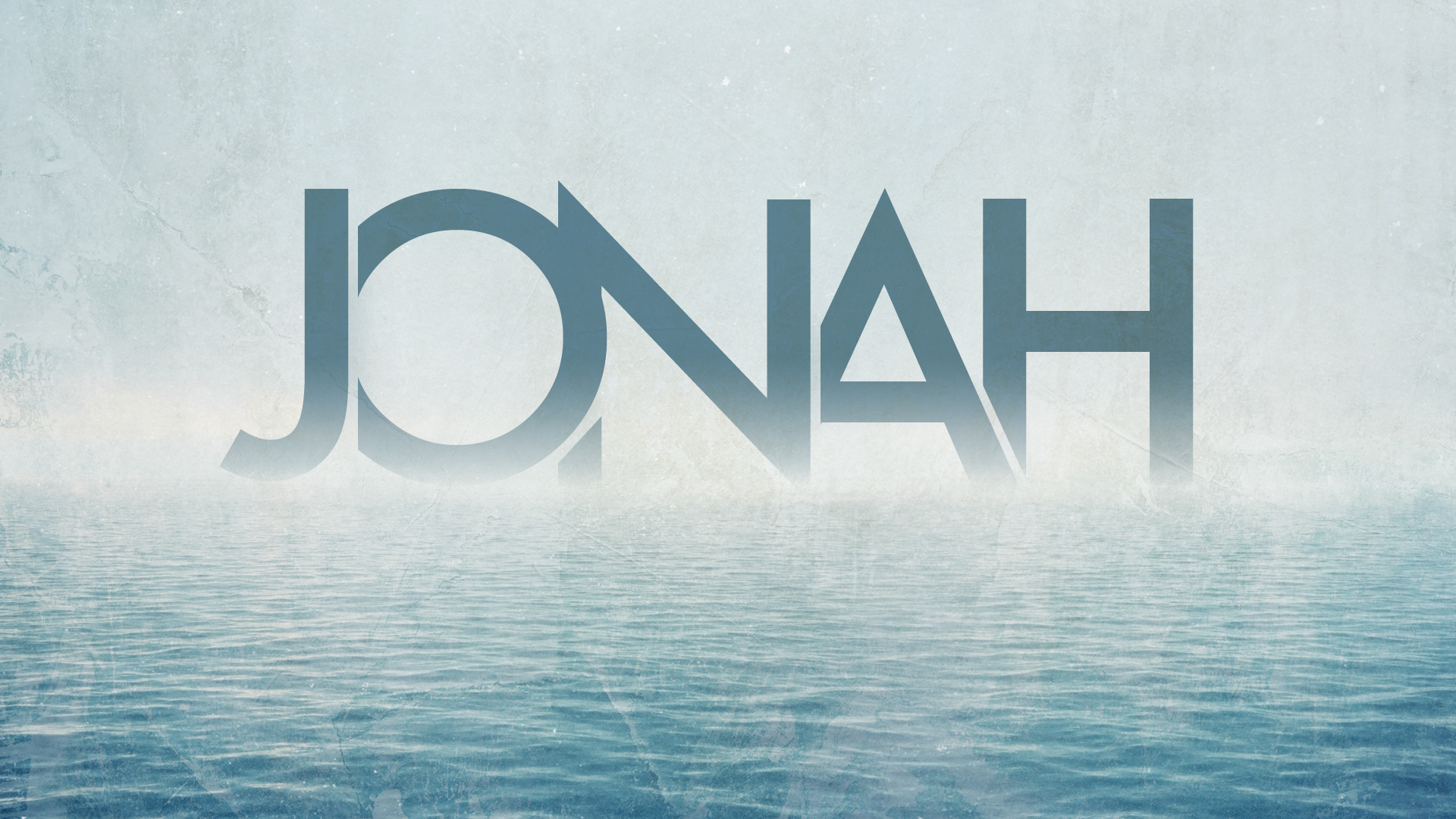